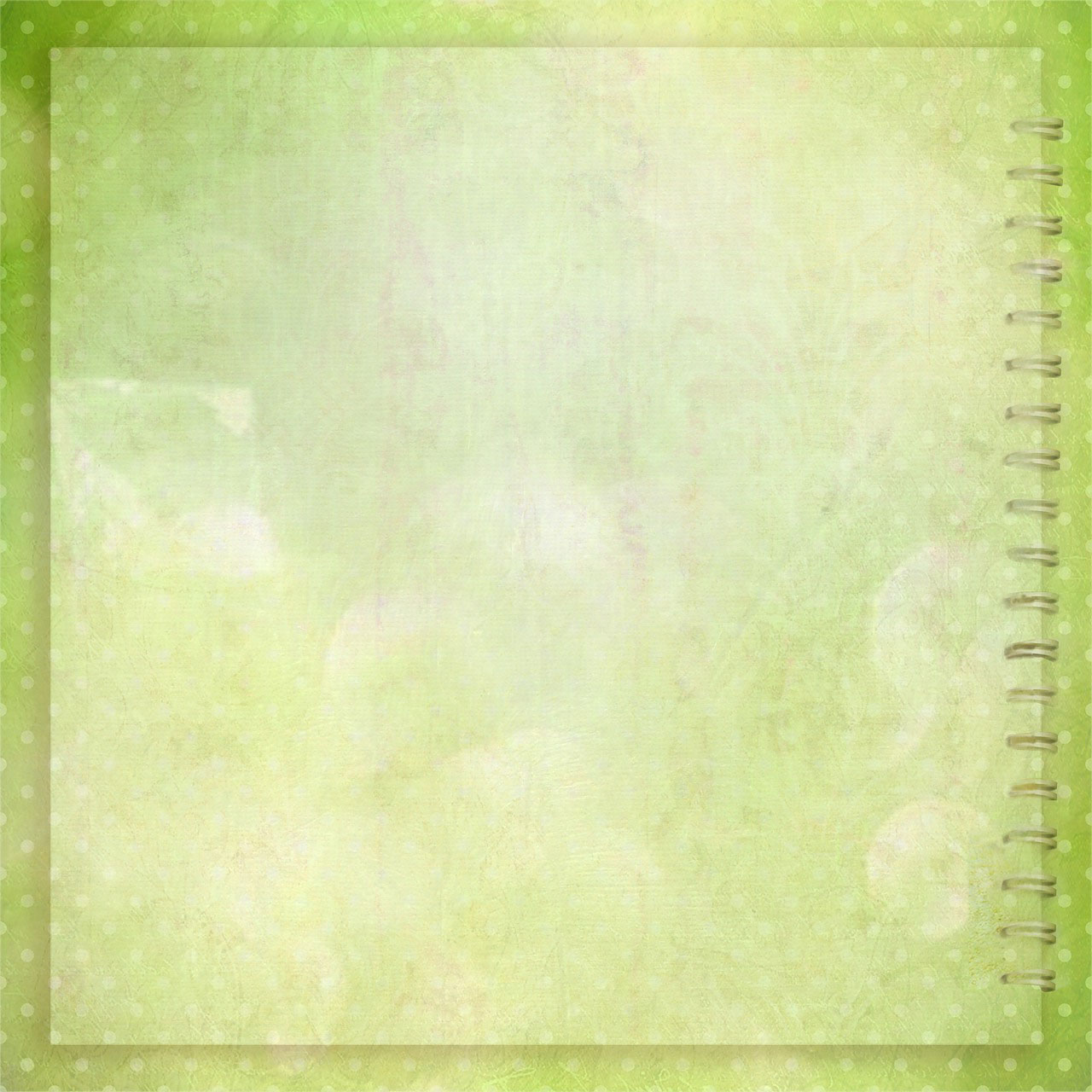 «Чёрный день» в детском саду или… Как интересно переждать непогоду!»
Баюн Е.А., старший воспитатель  МДОУ «Детский сад № 6»
     Белова Е.В., воспитатель  МДОУ «Детский сад № 6»
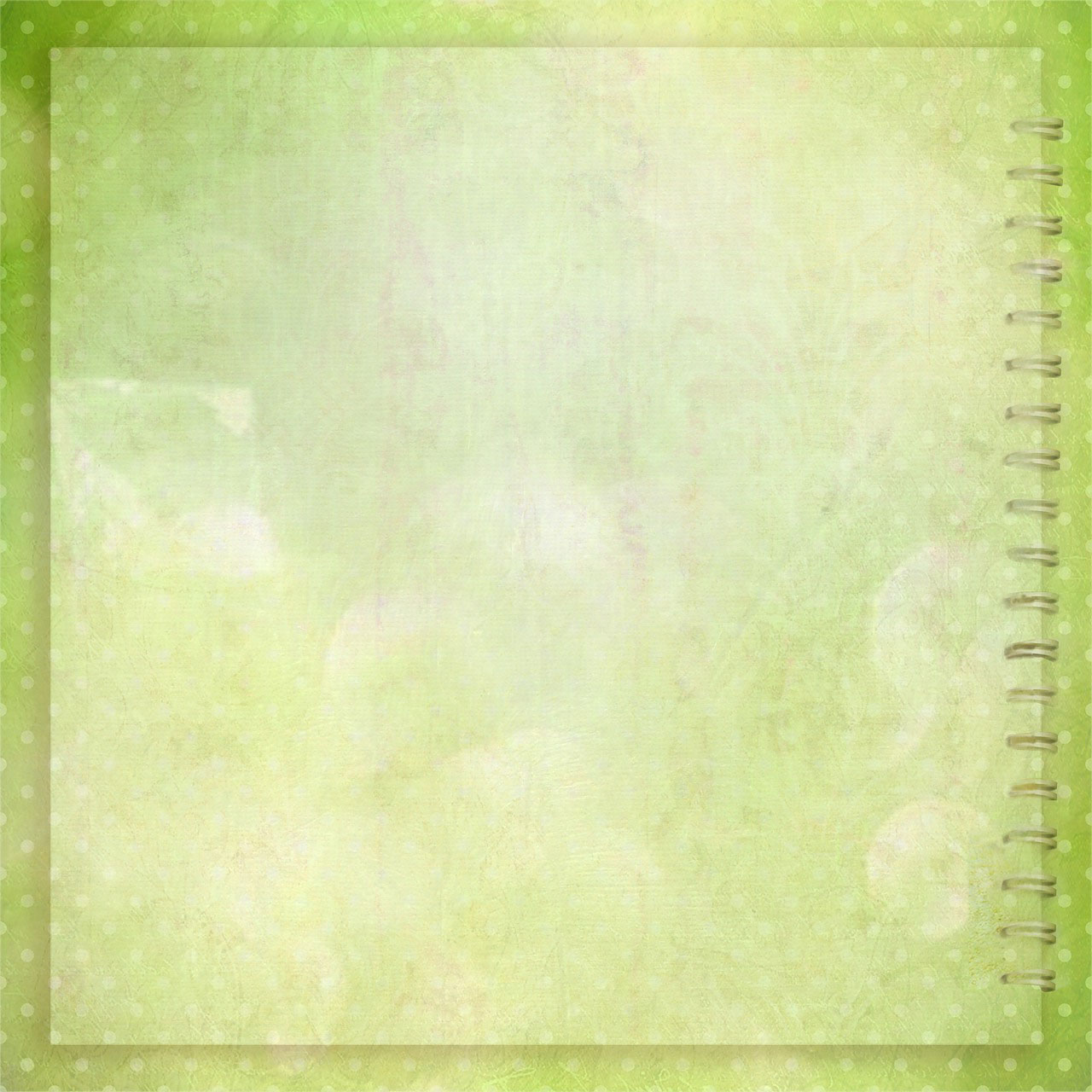 Цель: активизация познавательно-исследовательской деятельности дошкольников. 
Задачи: 
1. Развивать у детей интерес к наблюдениям за предметами и явлениями окружающей действительности, к исследовательской деятельности
2. Совершенствовать речевую функцию (активизировать и уточнить словарь по теме дня, развивать умение грамматически правильно оформлять речевое высказывание, формулировать вопросы)
3. Поддерживать интерес к изобразительной деятельности, совершенствовать изобразительные умения детей
4. Развивать психические процессы (восприятие, внимание, память, мышление, воображение) через организацию различных видов детской деятельности
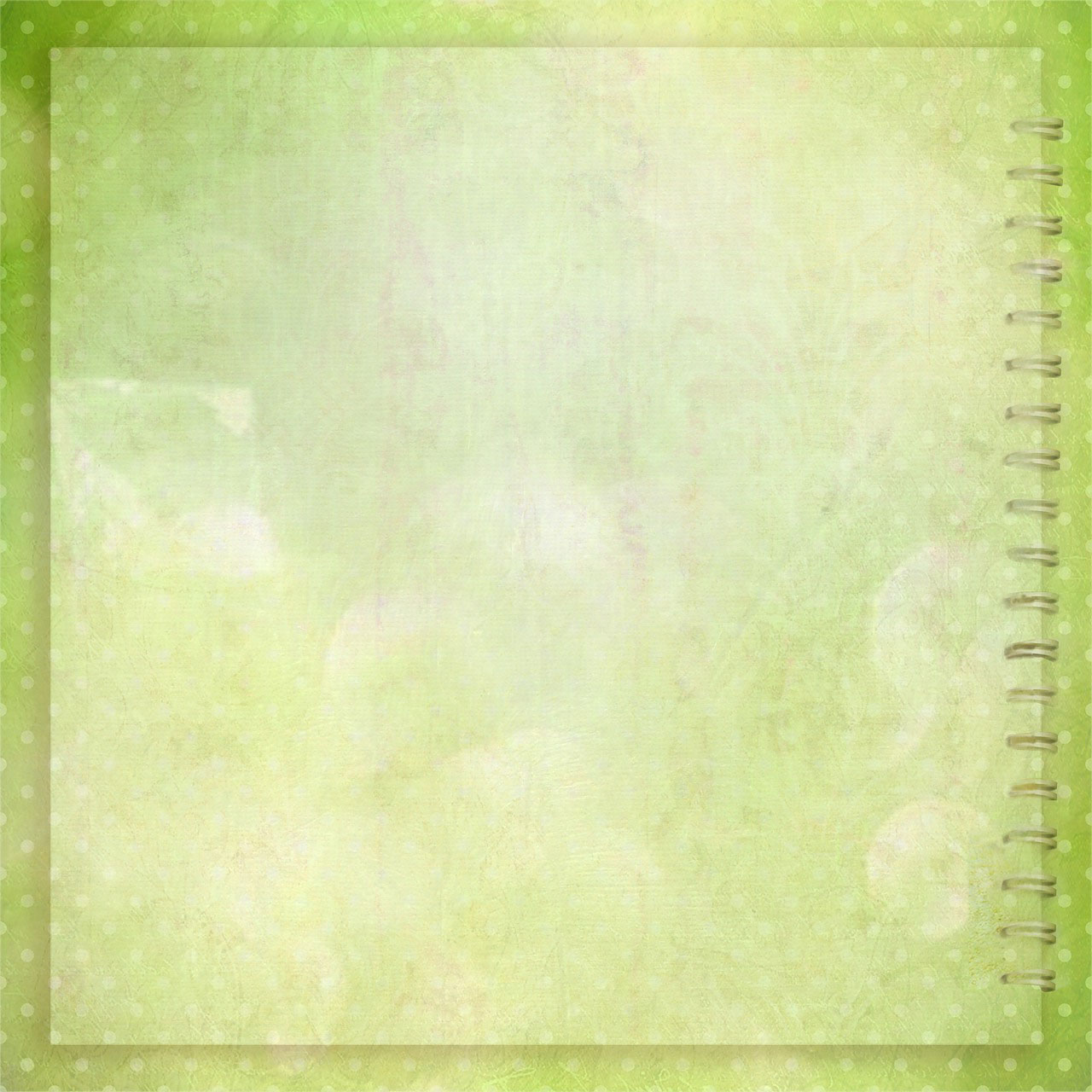 Рекомендуемое содержание образовательной деятельности в первую половину дня
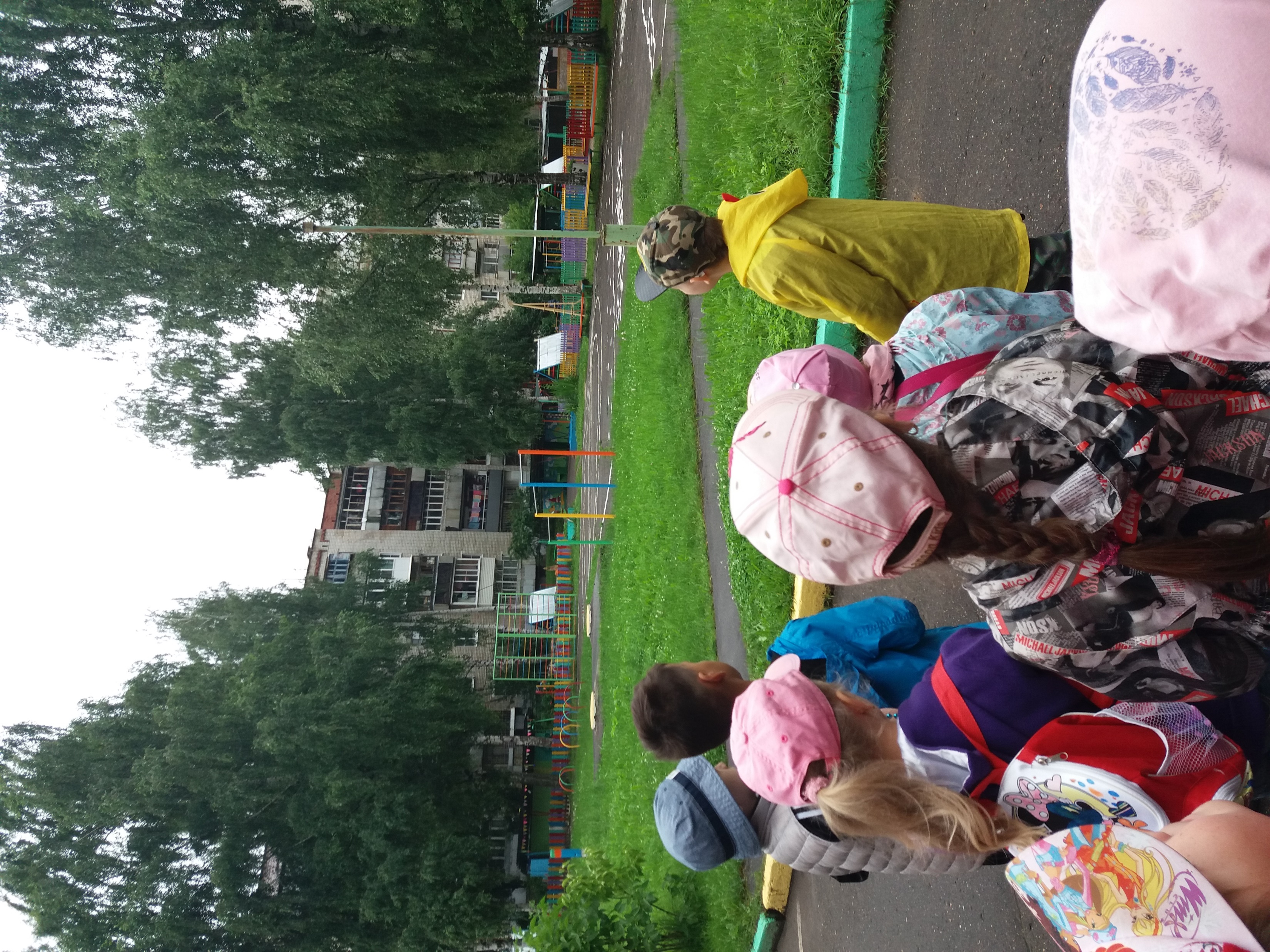 [Speaker Notes: 	Приём детей на участке. Наблюдение за объектами окружающей действительности (небом, почвой, асфальтом). Педагог обращает внимание детей на мрачное, серое небо, насыщенный темный цвет влажной почвы и асфальта, подводит воспитанников к эмоциональному восприятию понятия «Чёрный день» … и предлагает, несмотря на капризы погоды, провести его весело и интересно (фото)
	Игра малой подвижности с мячом «Не ошибись» (модификация игры «Съедобное - несъедобное»). Педагог бросает мяч, называя название любого предмета. Если предмет чёрного цвета, то дети ловят мяч, если нет – отбивают его. Примерный перечень слов, обозначающих объекты черного цвета: ворона, ворон, уголь, карандаш, земля, дым, пантера, крот, собака, кошка, лебедь, ежевика, черника, смородина, машина, провода, монитор и т.д.
	Речевые упражнения типа «Объясни пословицу»  - «черен мак, да все едят»; « мыло черно, да моет бело»; «дела, как сажа, черны»;  «рубашка беленька, да душа черненька».
	Сюрпризный момент – в группе появляется воздушный шар, прикрепленный к корзинке. Гость радуется детям, приветливо машет им и … окрашивается изнутри в черный цвет.  Дети высказывают свои предположения относительно произошедших изменений и определяют их причину (уголёк внутри шарика). Дети  вместе с педагогом находят в корзинке кусочки древесного угля  и таблетки активированного угля.]
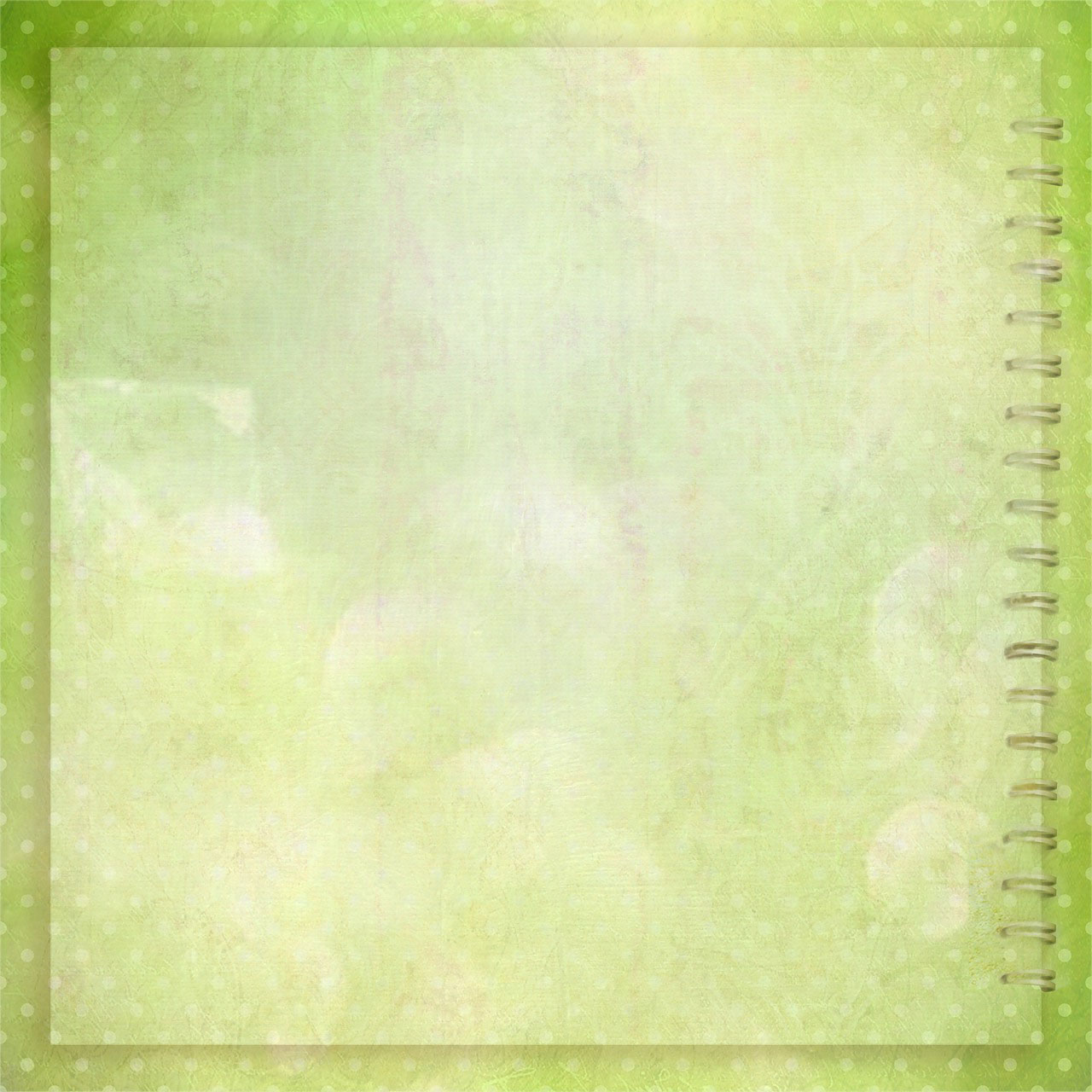 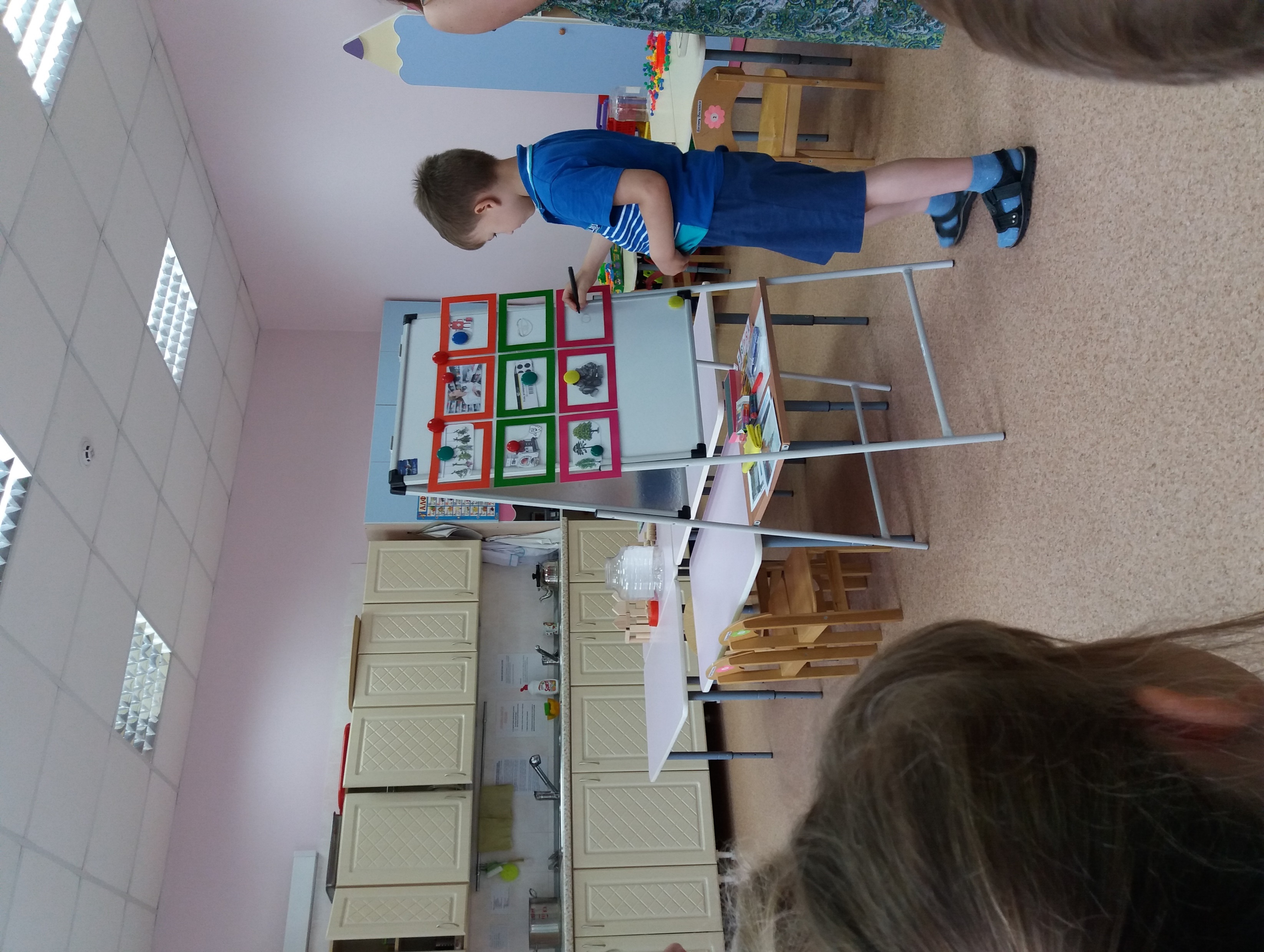 [Speaker Notes: 	Беседа с детьми об увиденном с целью формирования представлений о том, что такое древесный уголь (продукт горения древесины). Рассматривание таблеток активированного угля и работа в технологии ТРИЗ (системный оператор). Детям предъявляется  девятиэкранник «Активированный уголь», в центре которого размещено изображение таблеток активированного угля]
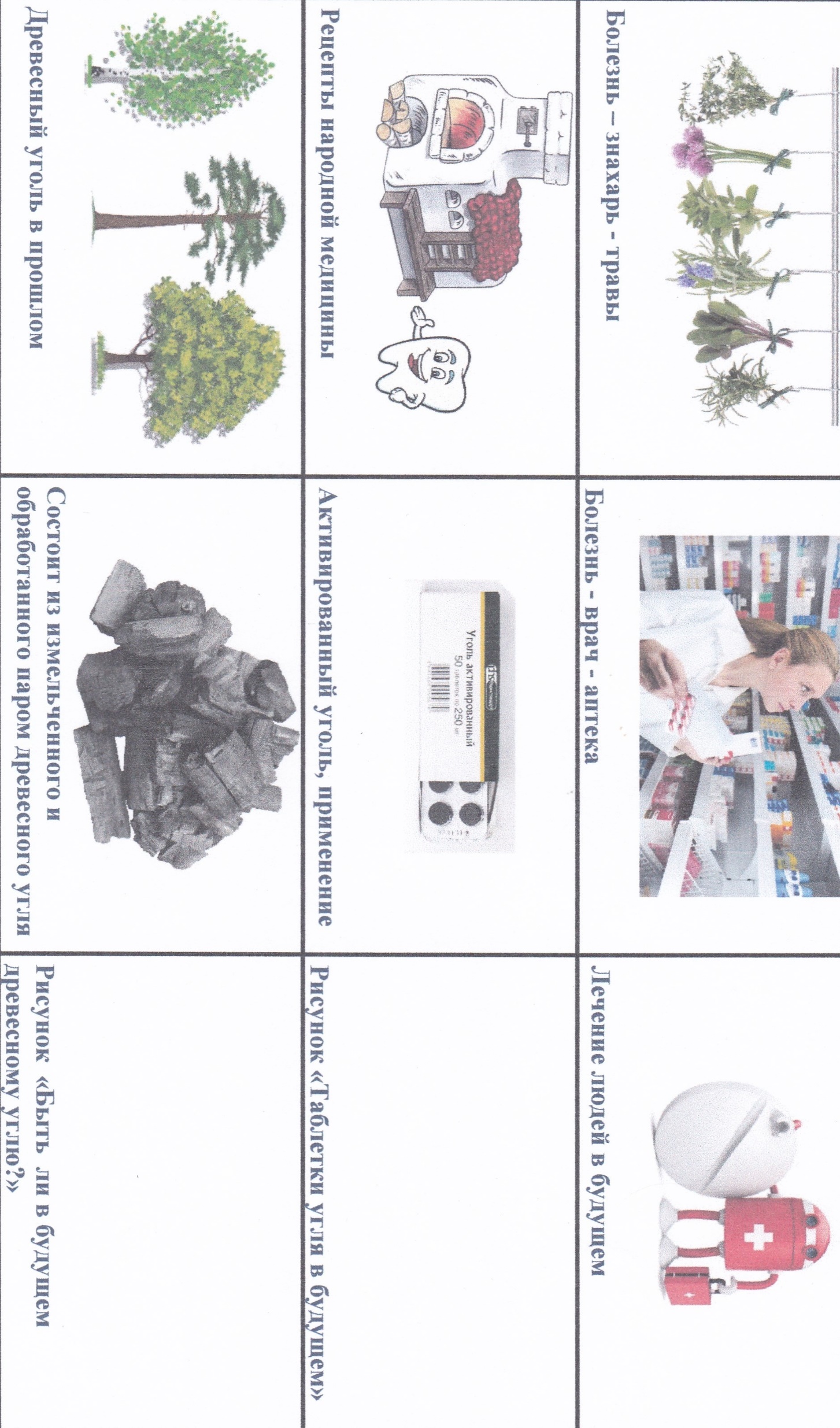 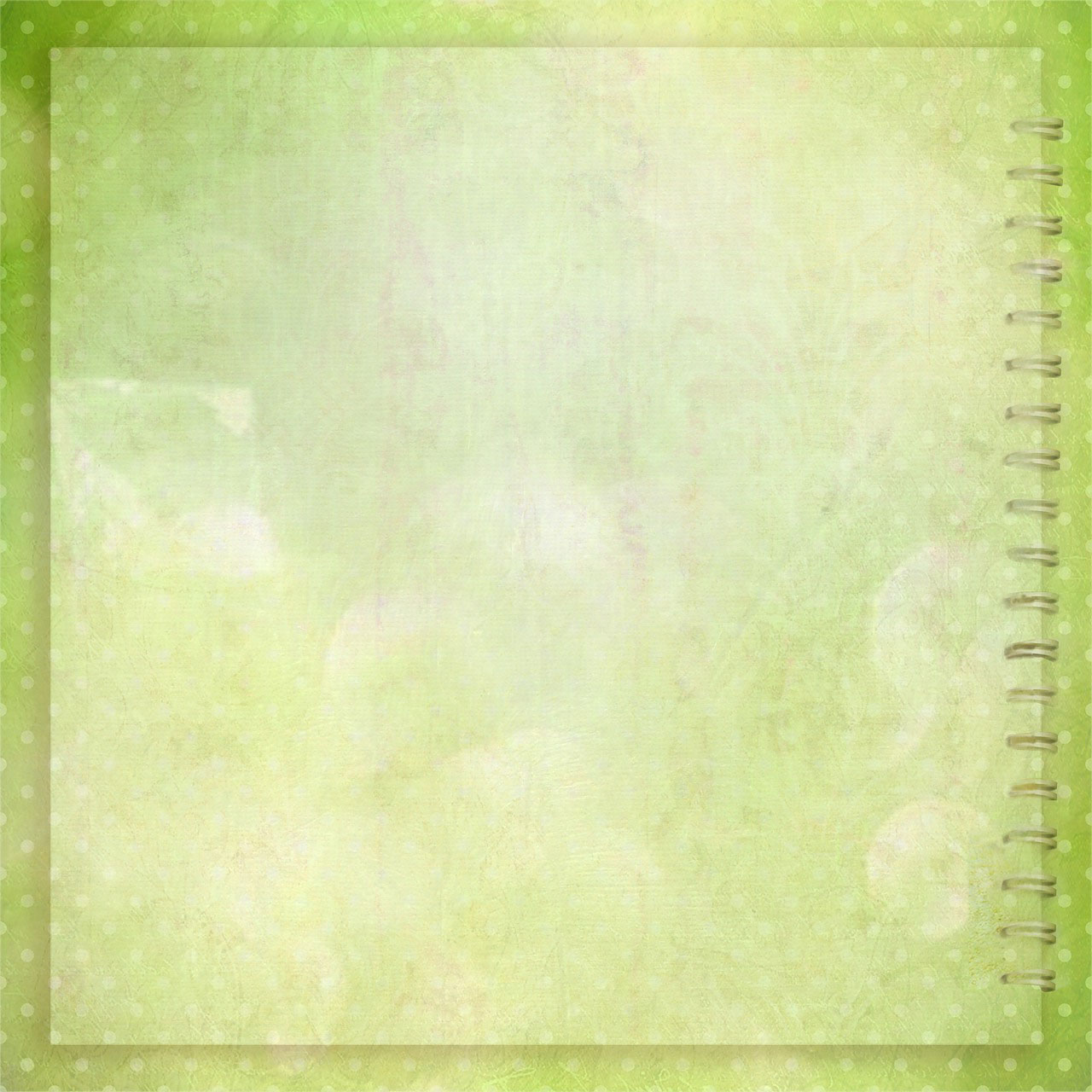 [Speaker Notes: Результаты работы в системном операторе]
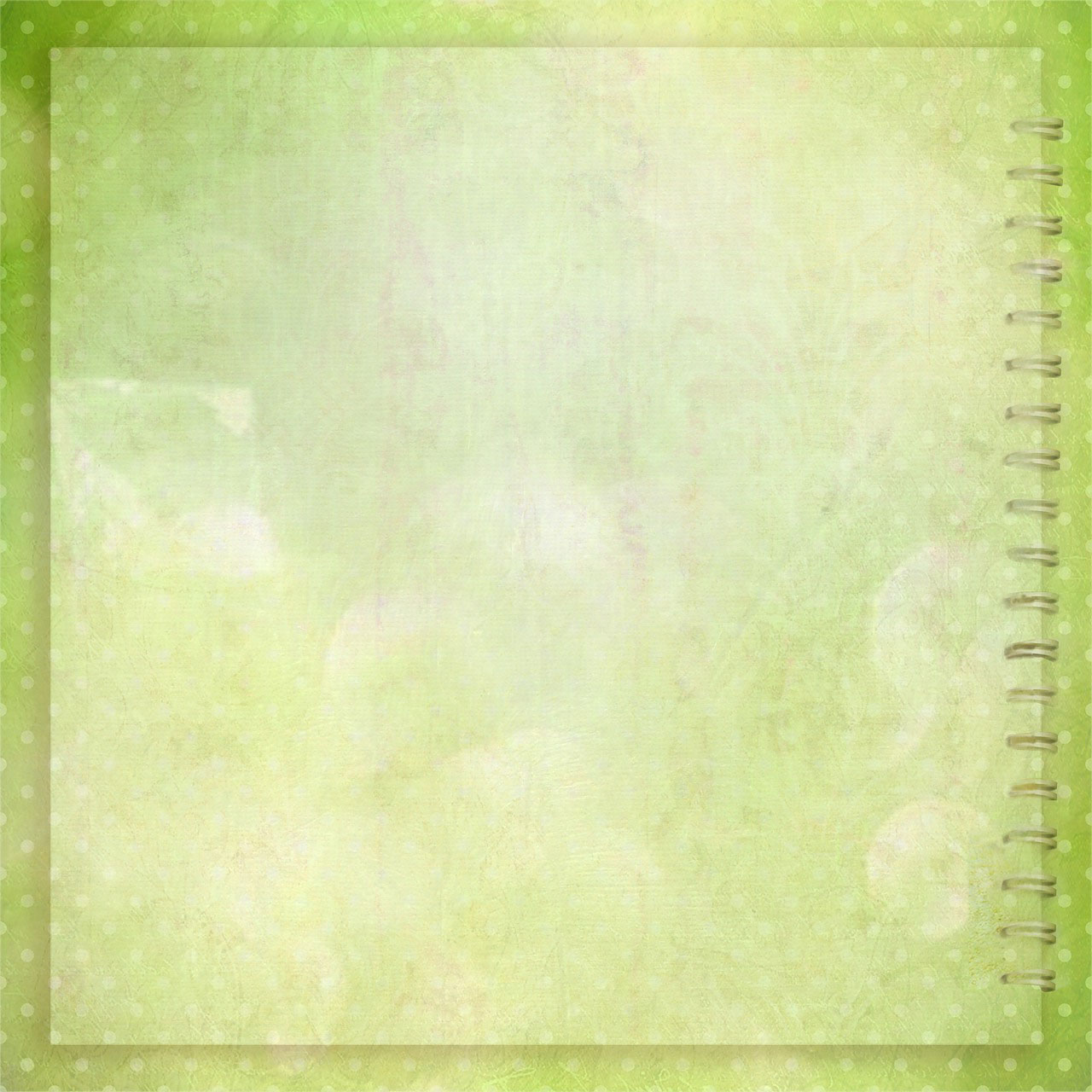 [Speaker Notes: Работа  с педагогами в технологии ТРИЗ (системный оператор) Оборудование: мольберт, девятиэкранник, маркер, карточки с необходимыми изображениями. (лекарственные травы, древесный уголь, русская печь и т.п.)]
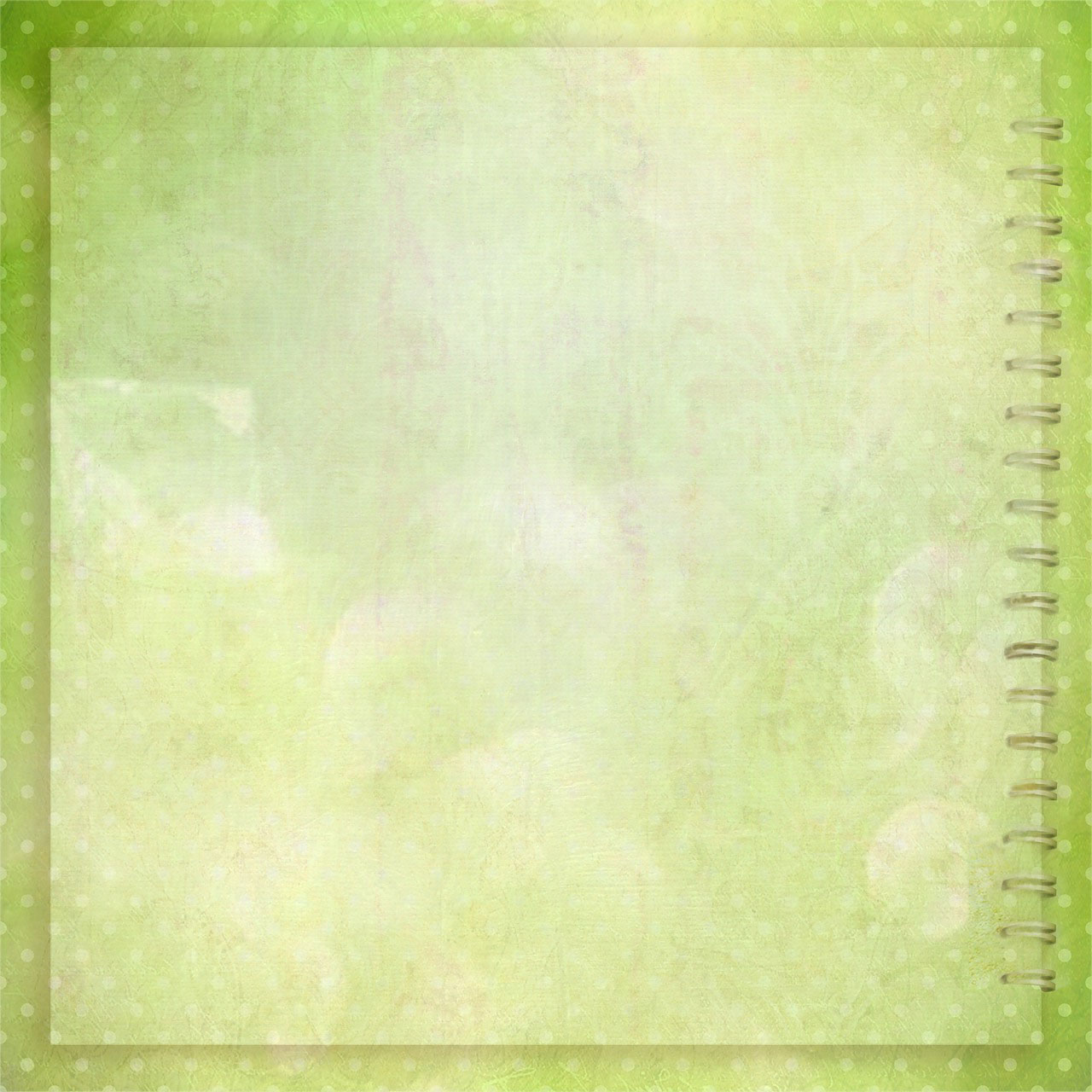 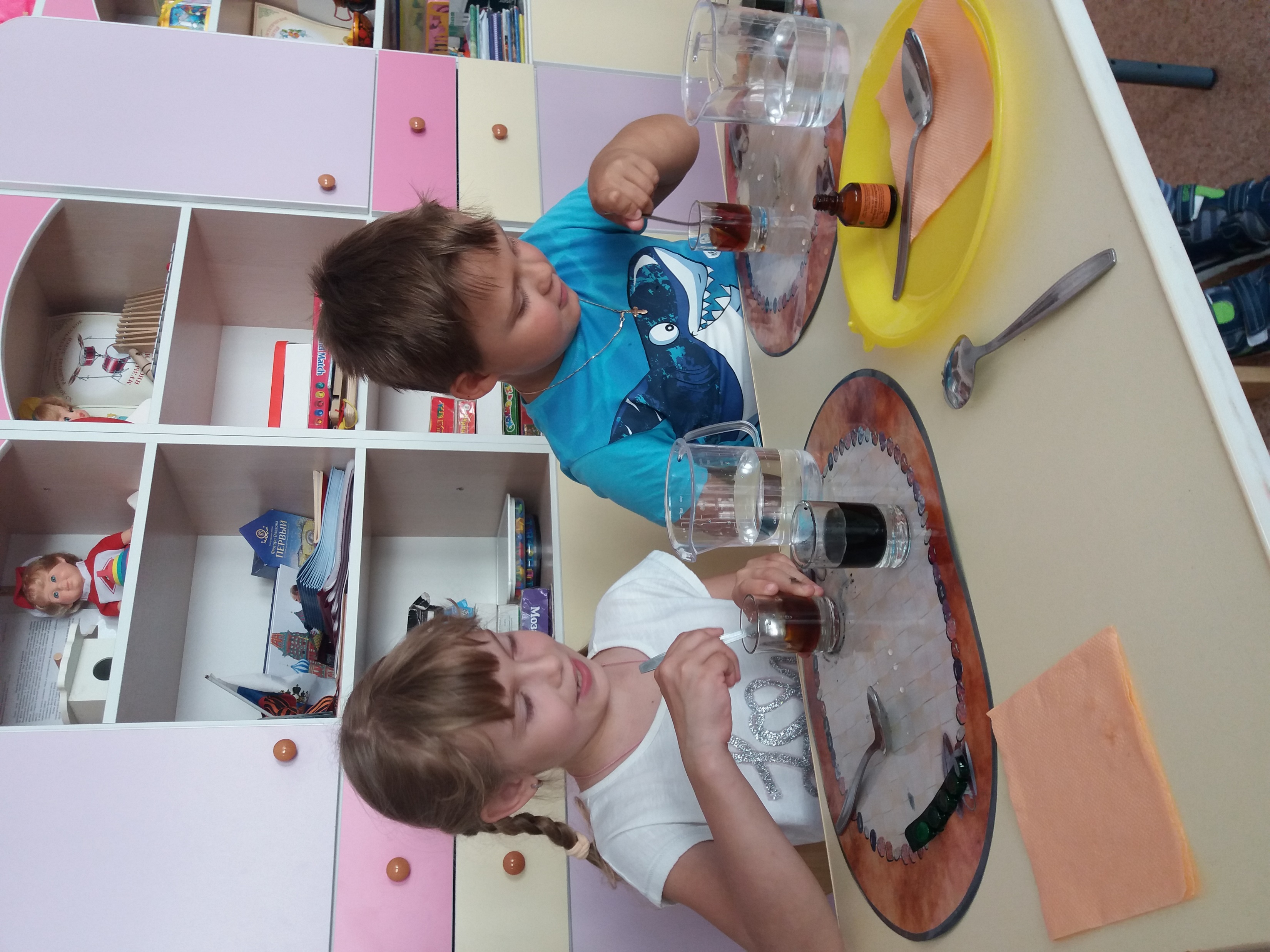 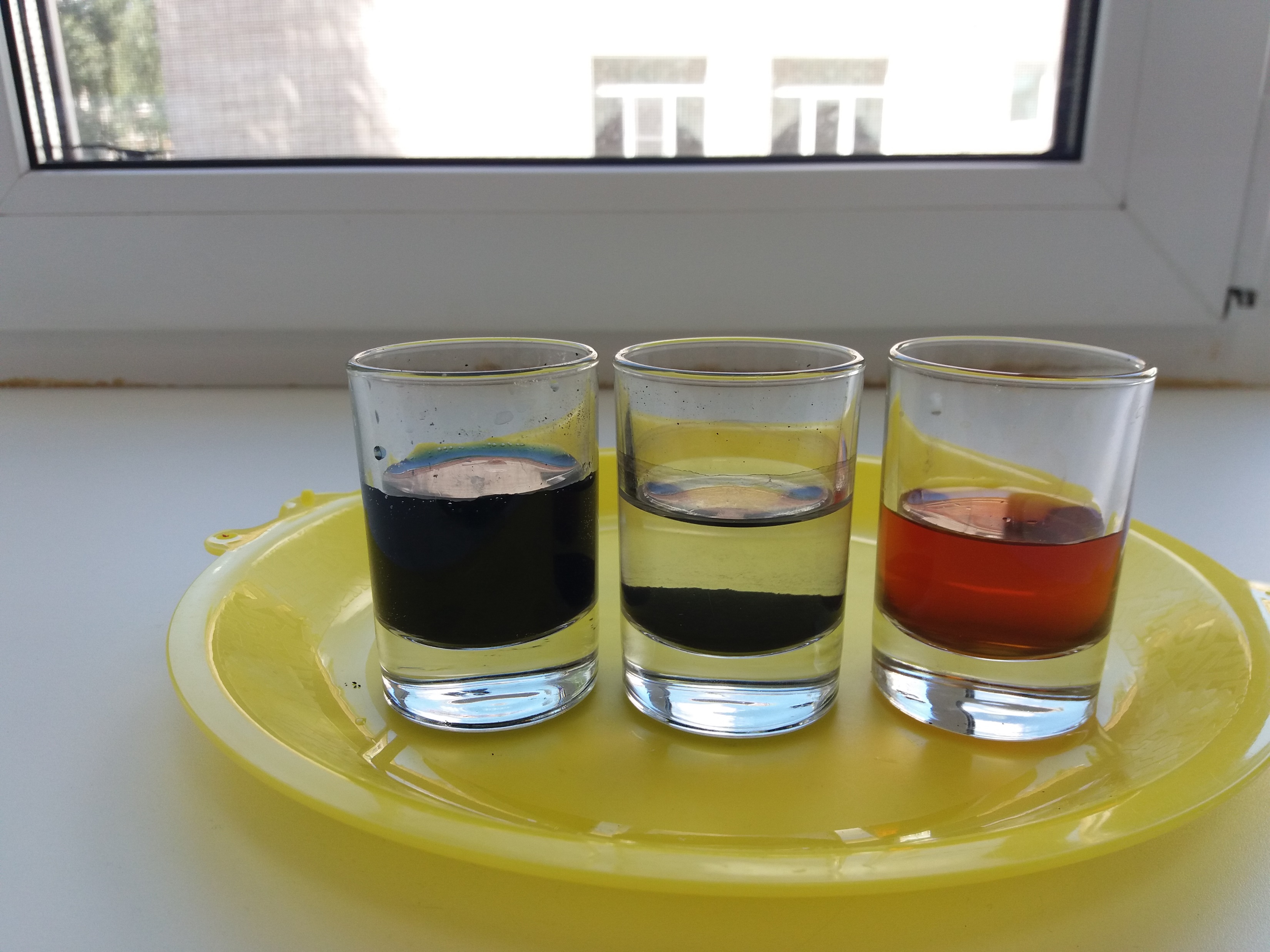 [Speaker Notes: Экспериментальная деятельность по ознакомлению с адсорбирующими свойствами угля – опыт с углем и йодом. Забегая вперед скажем, что результат опыта появиться не сразу, но в течение недели уголь действительно очистит окрашенную йодом воду. (фото)  Организация опыта предполагает строгое соблюдение дозировка действующих веществ:  десять измельченных таблеток активированного угля, щепотка крахмала, 1 чайная ложка йода и две столовые ложки воды. воды. Результаты  этапов опыта фиксировались дошкольниками  в клип-картах]
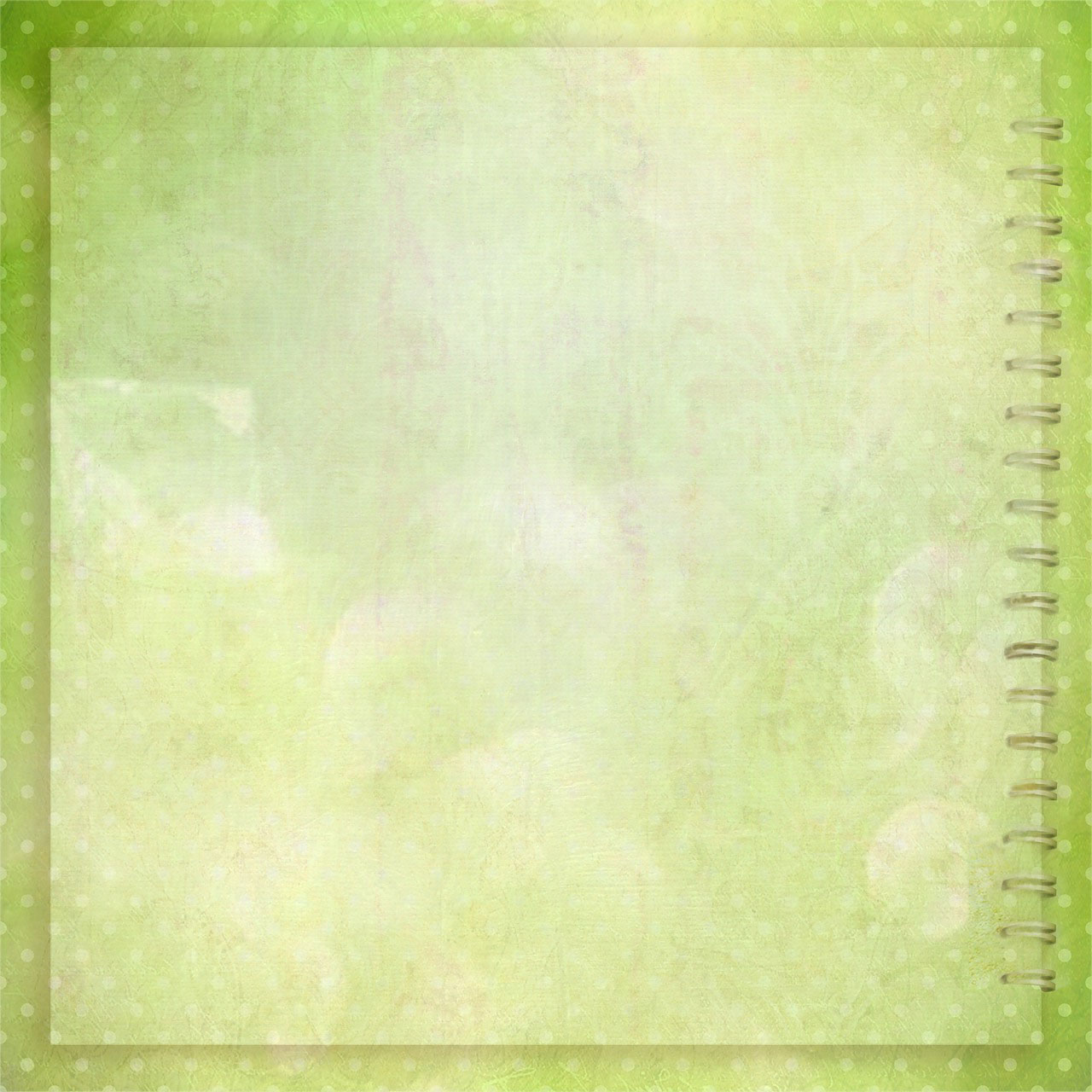 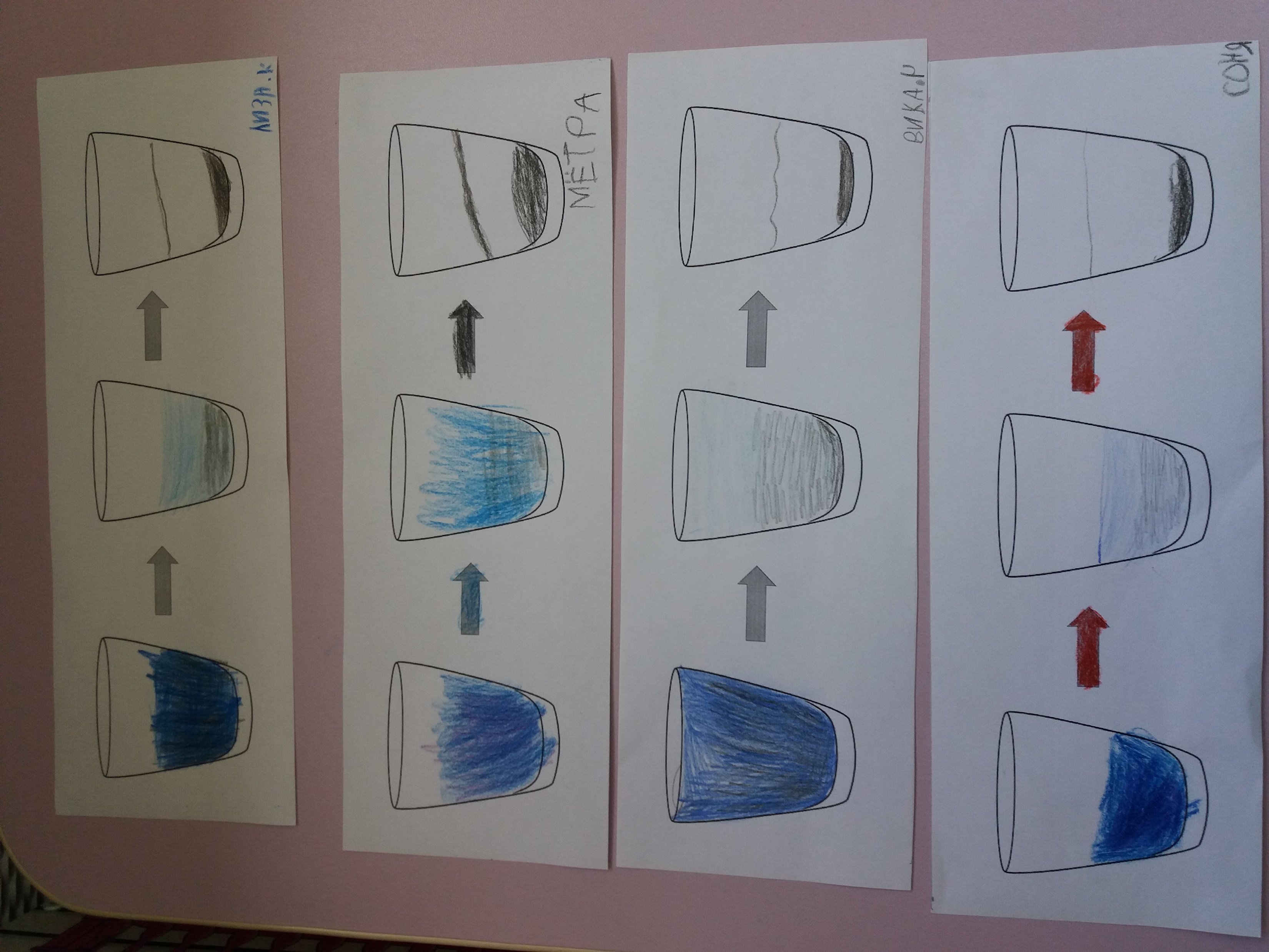 [Speaker Notes: Результаты  этапов опыта фиксировались дошкольниками  в клип-картах]
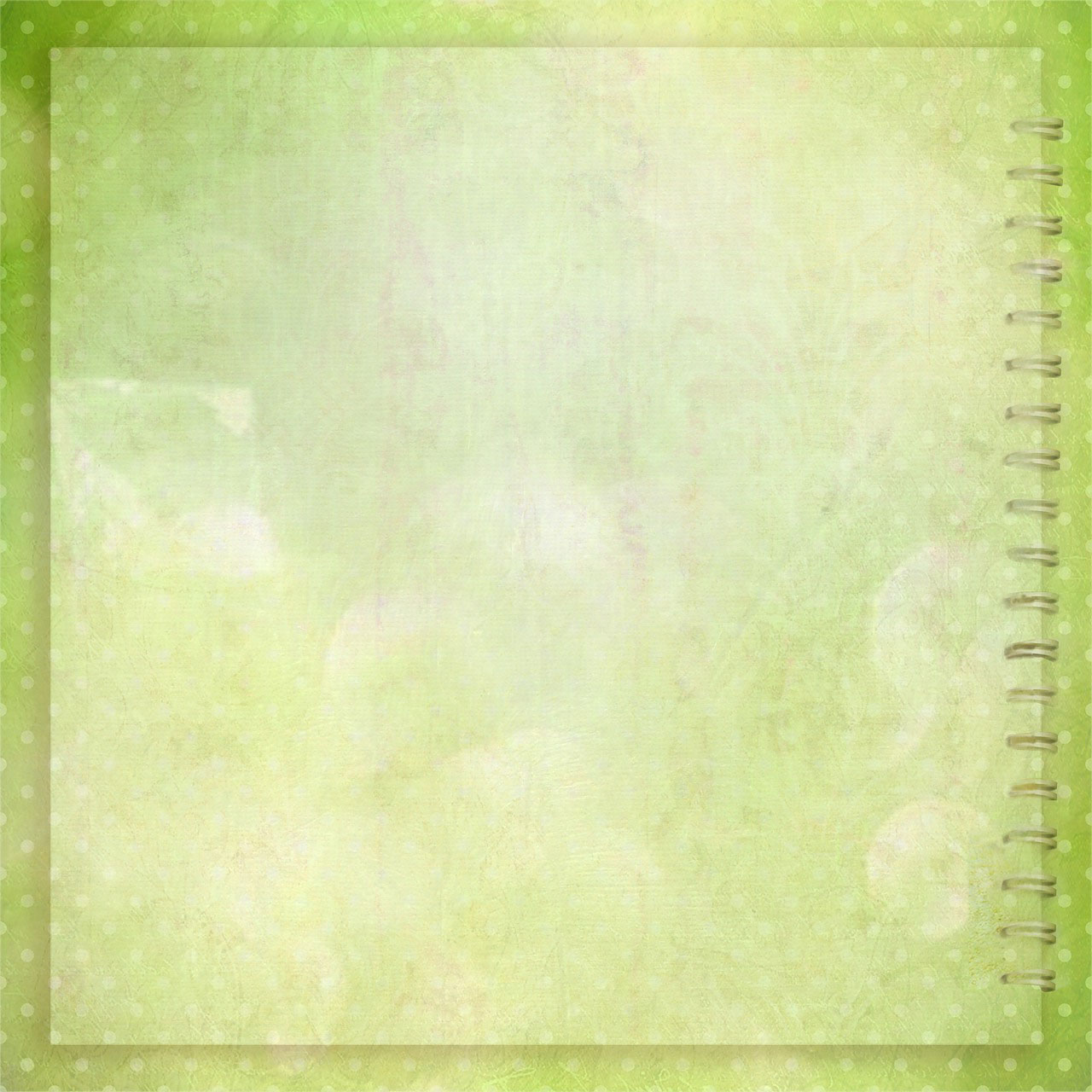 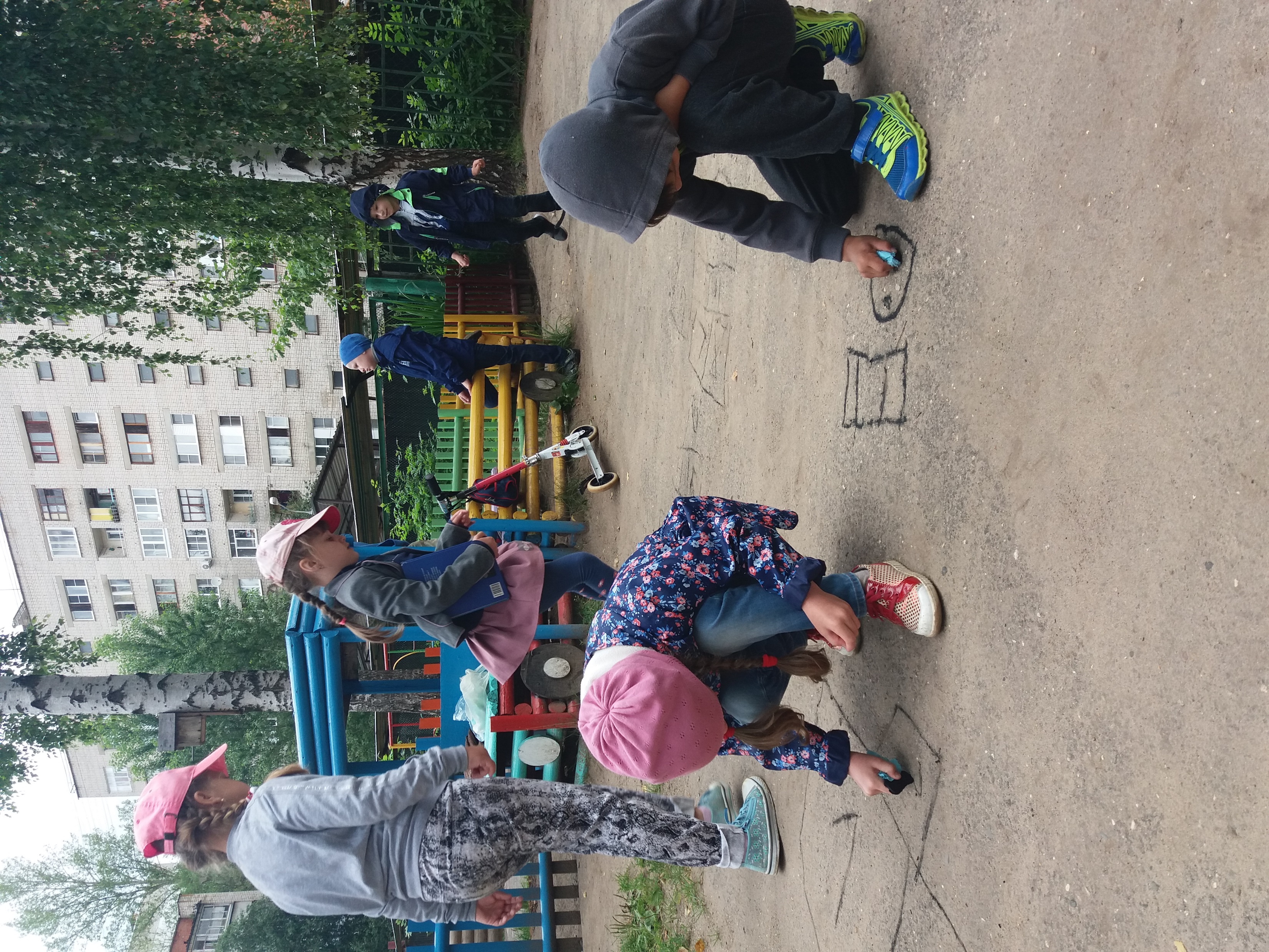 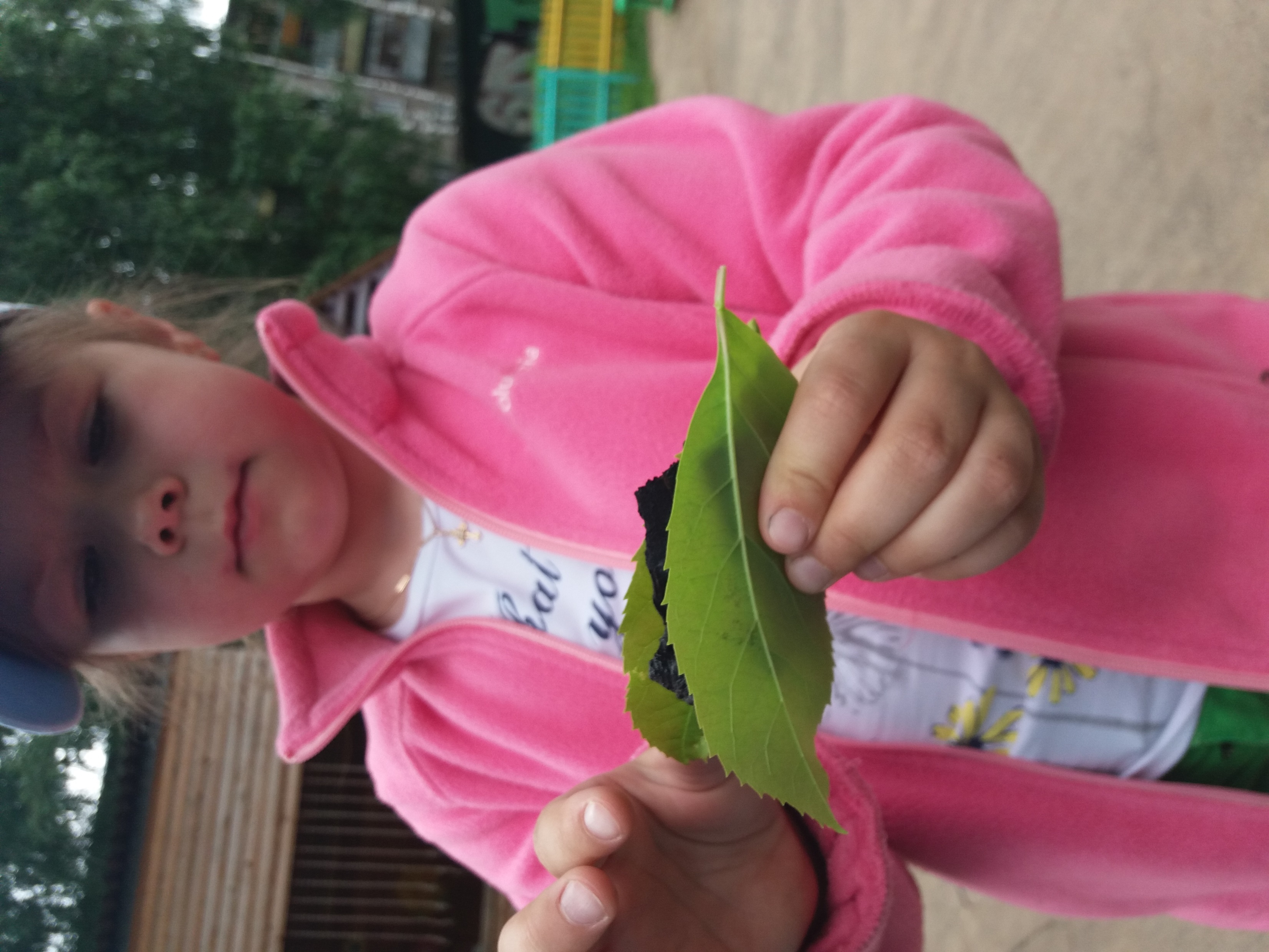 [Speaker Notes: 	На прогулке  дети продолжают наблюдения за объектами окружающего мира, находят у растений цветника признаки дефицита микроэлементов. Рассматривают  золу – универсальное удобрение, полученное путем полного сжигания древесины; вместе  с педагогом  разводят  золу водой, подкармливают растения
	Беседа о правилах безопасного поведения на пикнике  (не брать угли из костра, о правилах тушения возгораний).Подвижная игра «Уголёк» Дети стоят в кругу. «Уголёк-ведущий» ходит за кругом,  дети проговаривают слова :
Уголёк в мангале жил,
Он горел и  плов варил.
Воду встретил, как-то раз.
(На эти слова «уголёк» и «вода» - ребенок, напротив которого остановился «уголёк», встают лицом друг к другу).
Убежал он сей же час.
(Разбегаются в разные стороны по кругу и пытаются  быстрее прибежать на пустое место).
	Рисование на асфальте древесным углем.  Педагог подводит детей к решению проблемной ситуации «Как рисовать, чтобы руки не пачкались?»  Дети  предлагают свои способы и создают из угля, салфеток,  палочек и шнура прообраз современного карандаша.]
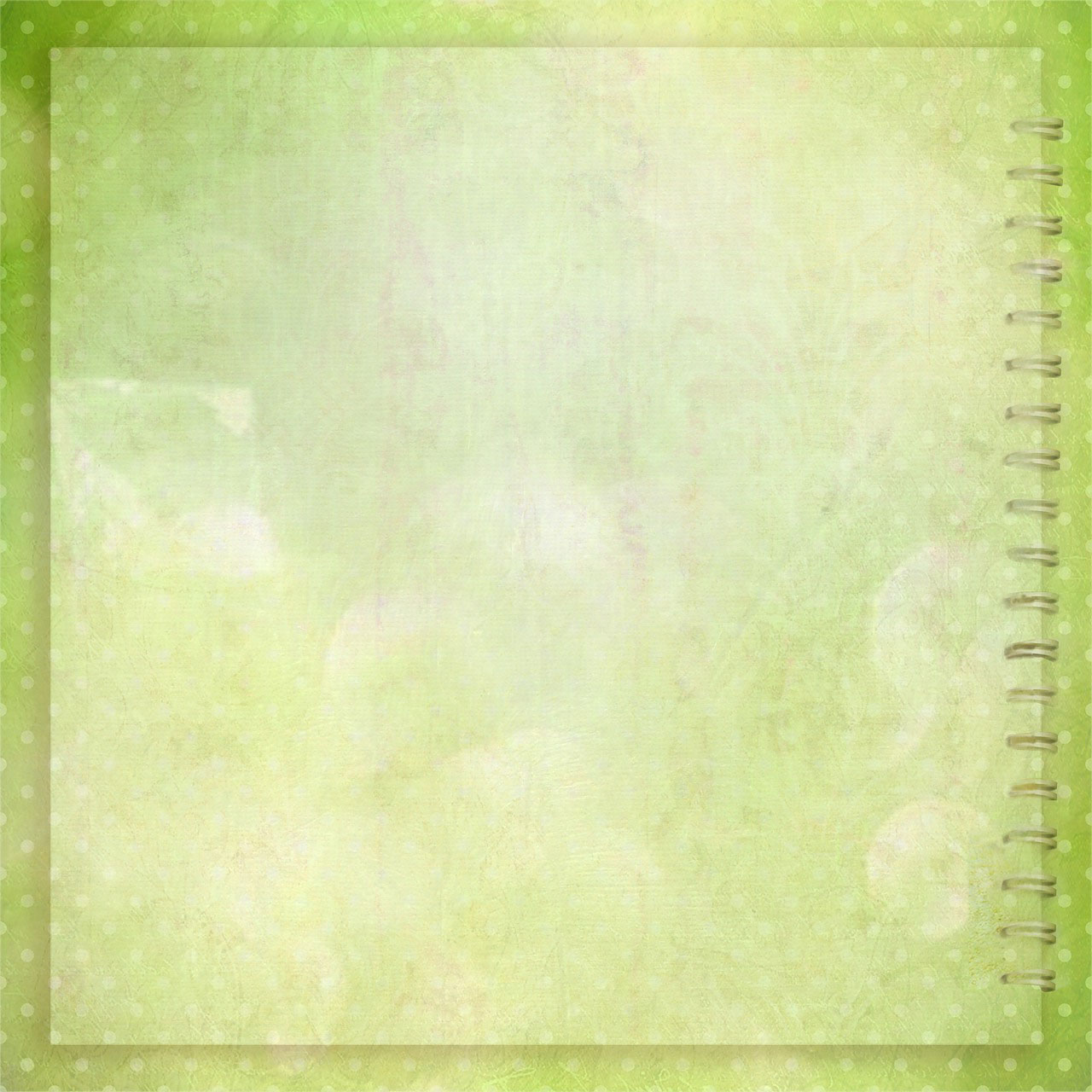 Лидия Грижибовская  «Мышка плохо лапки мыла».

Мышка плохо лапки мыла:
Лишь водичкою смочила,
Мылить мылом не старалась,
И на лапках грязь осталась.
Полотенце в черных пятнах!
Как же это неприятно!
Попадут микробы в рот.
Может заболеть живот.
Так что, дети, постарайтесь,
Чаще с мылом умывайтесь!
Надо теплою водой
Руки мыть перед едой!
[Speaker Notes: 	Во время, отведенное для подготовки к обеду, после гигиенических процедур можно организовать разучивание  стихотворения по мнемокарте. Мы предлагаем использовать произведение  Лидии Грижибовской  «Мышка плохо лапки мыла». Мнемокарта составляется совместно с детьми и зарисовывается маркерами флипчарте.  После чего можно рассказывать стихотворение по памяти (вначале – сопряженно с педагогом, затем самостоятельно)

,]
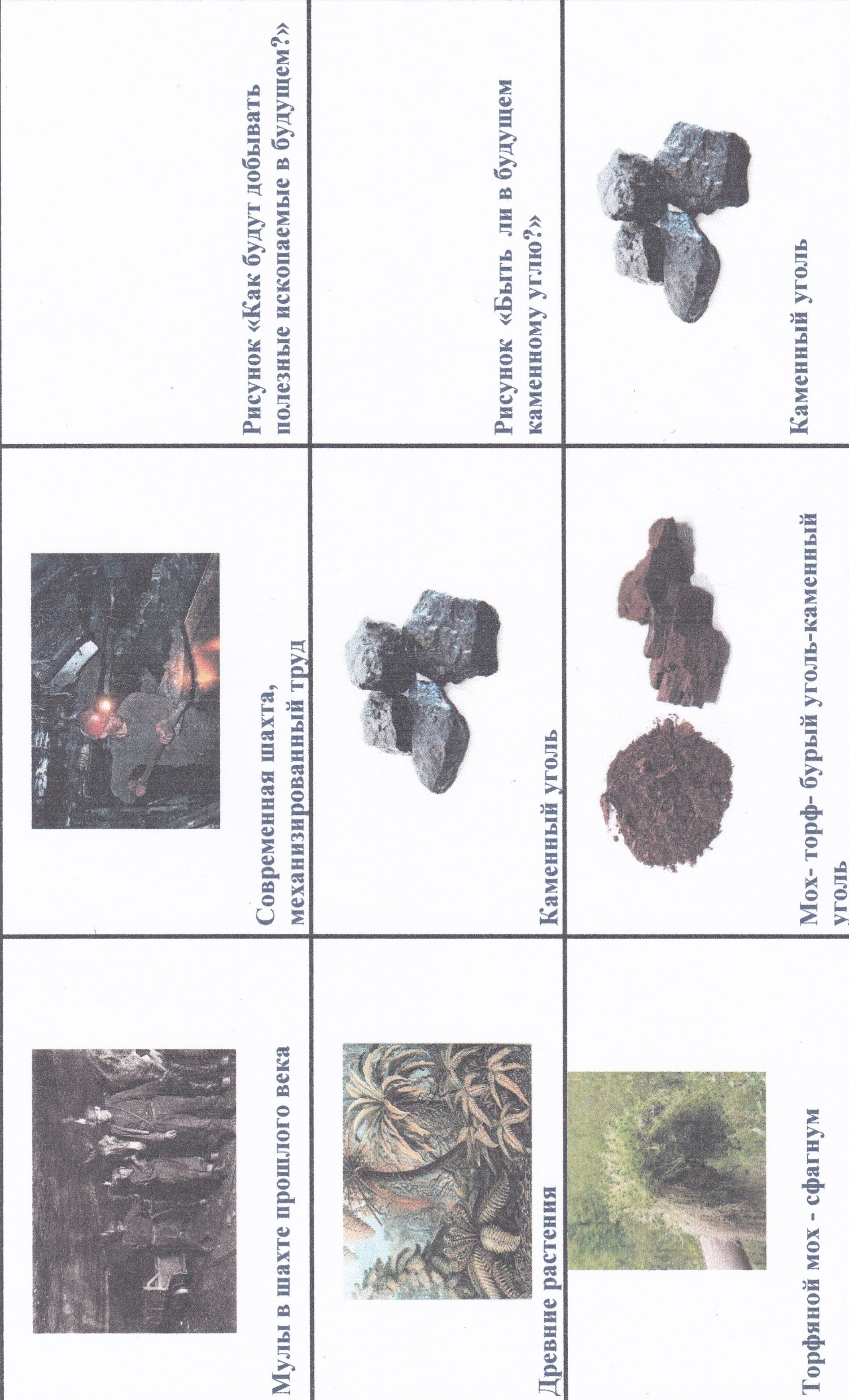 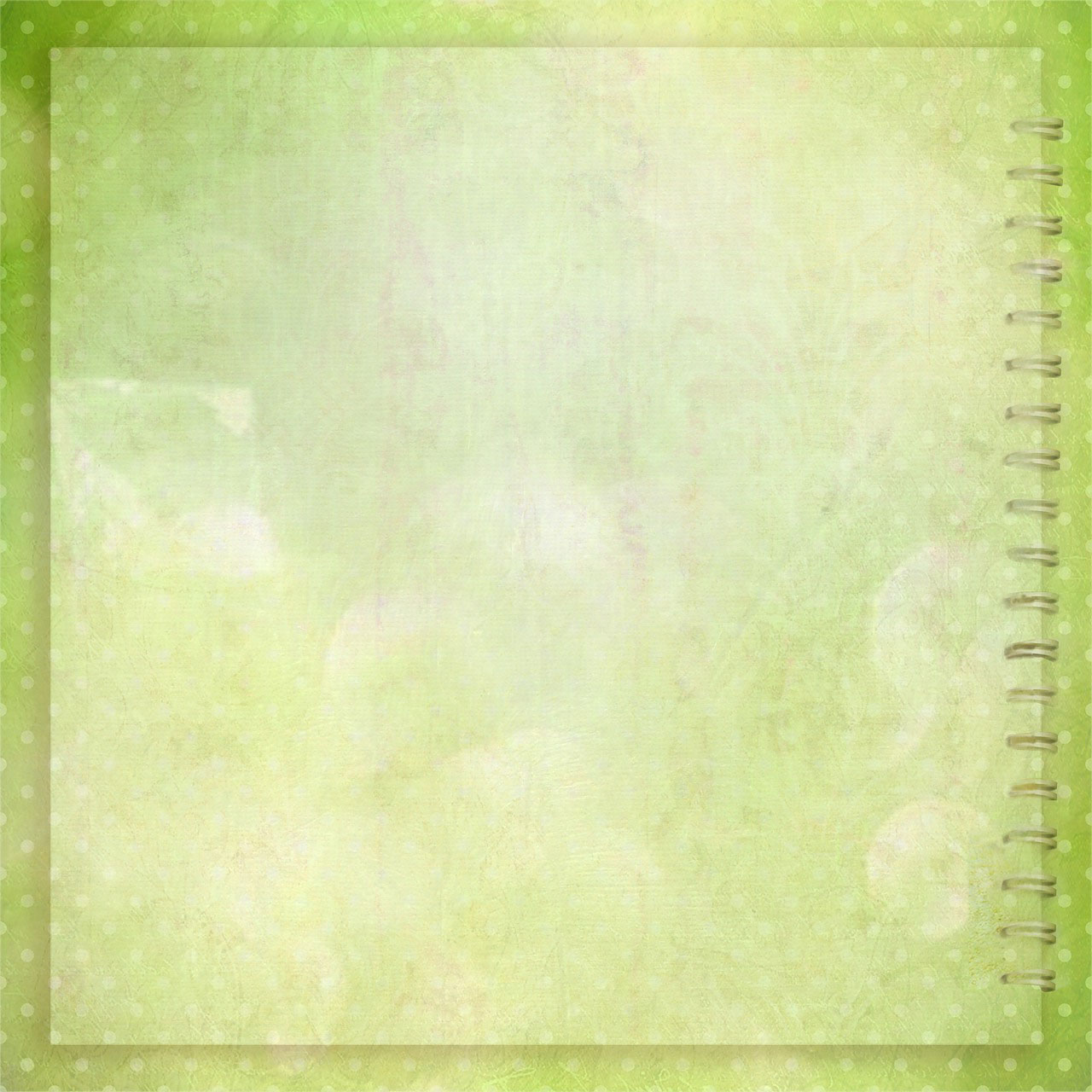 Рекомендуемое содержание образовательной деятельности 
во вторую половину дня:
[Speaker Notes: 	Работа в технологии ТРИЗ (системный оператор) - продолжаем путешествовать по чёрному миру угля и знакомим детей с еще одной разновидностью угля - каменным углем. 

,]
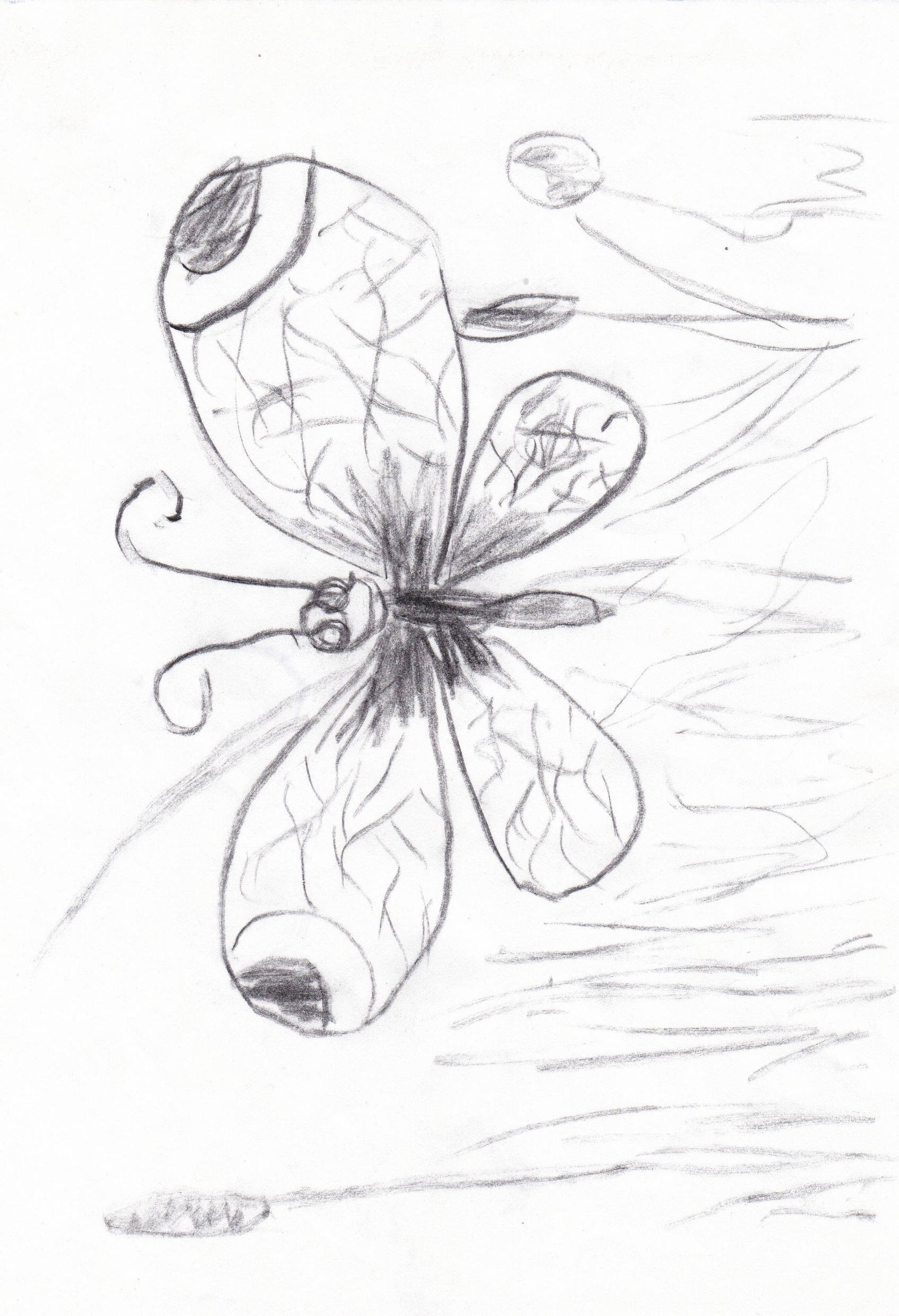 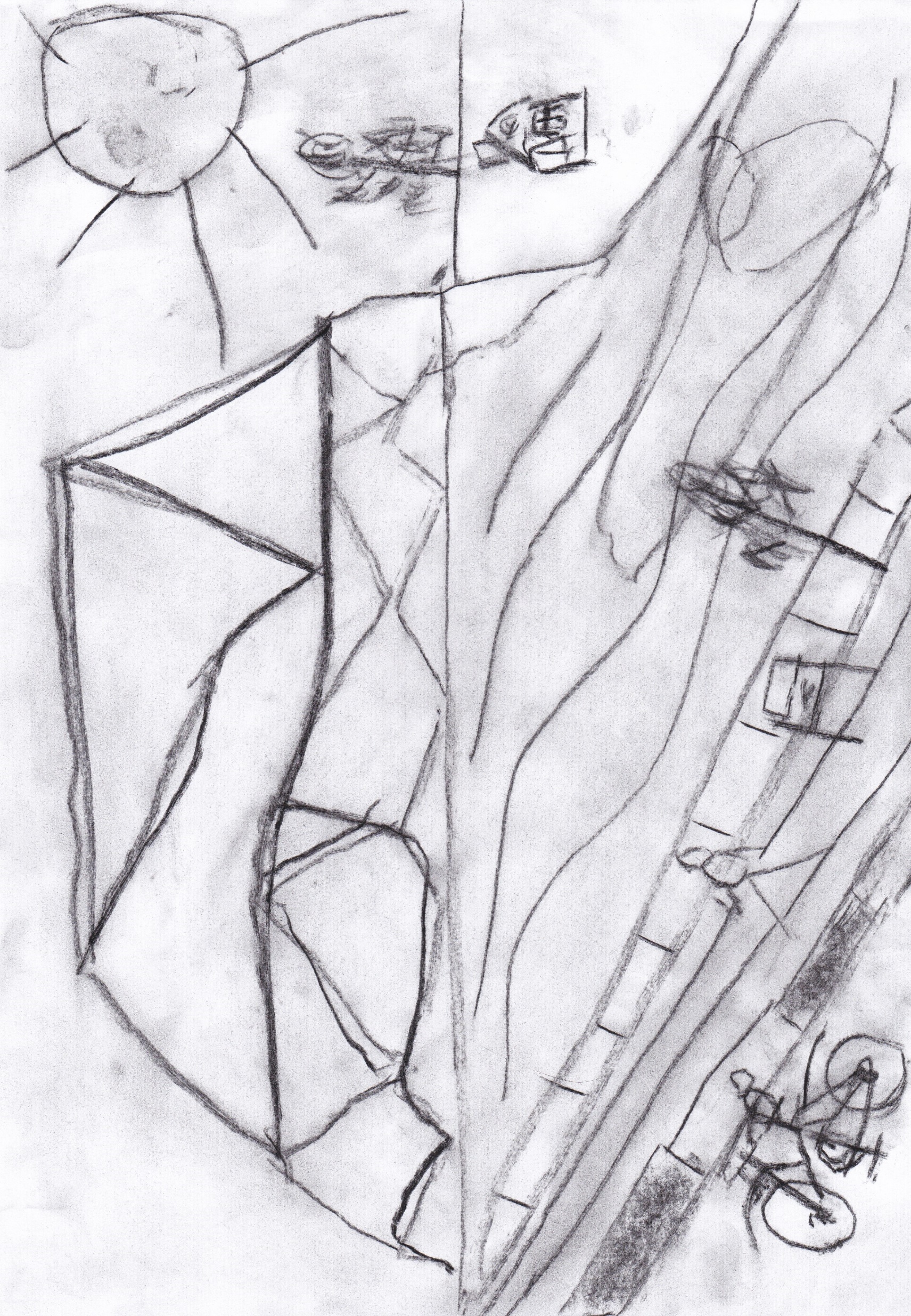 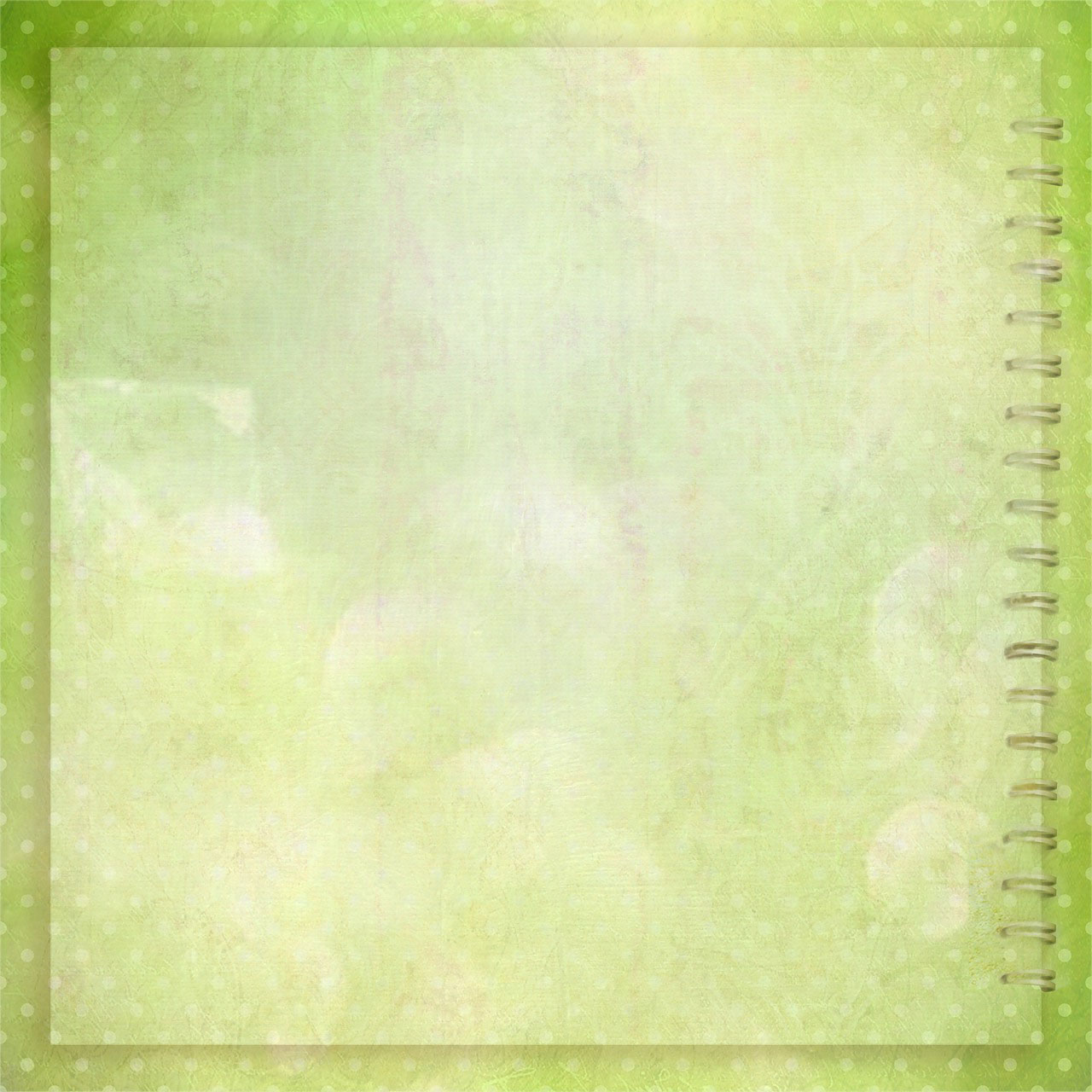 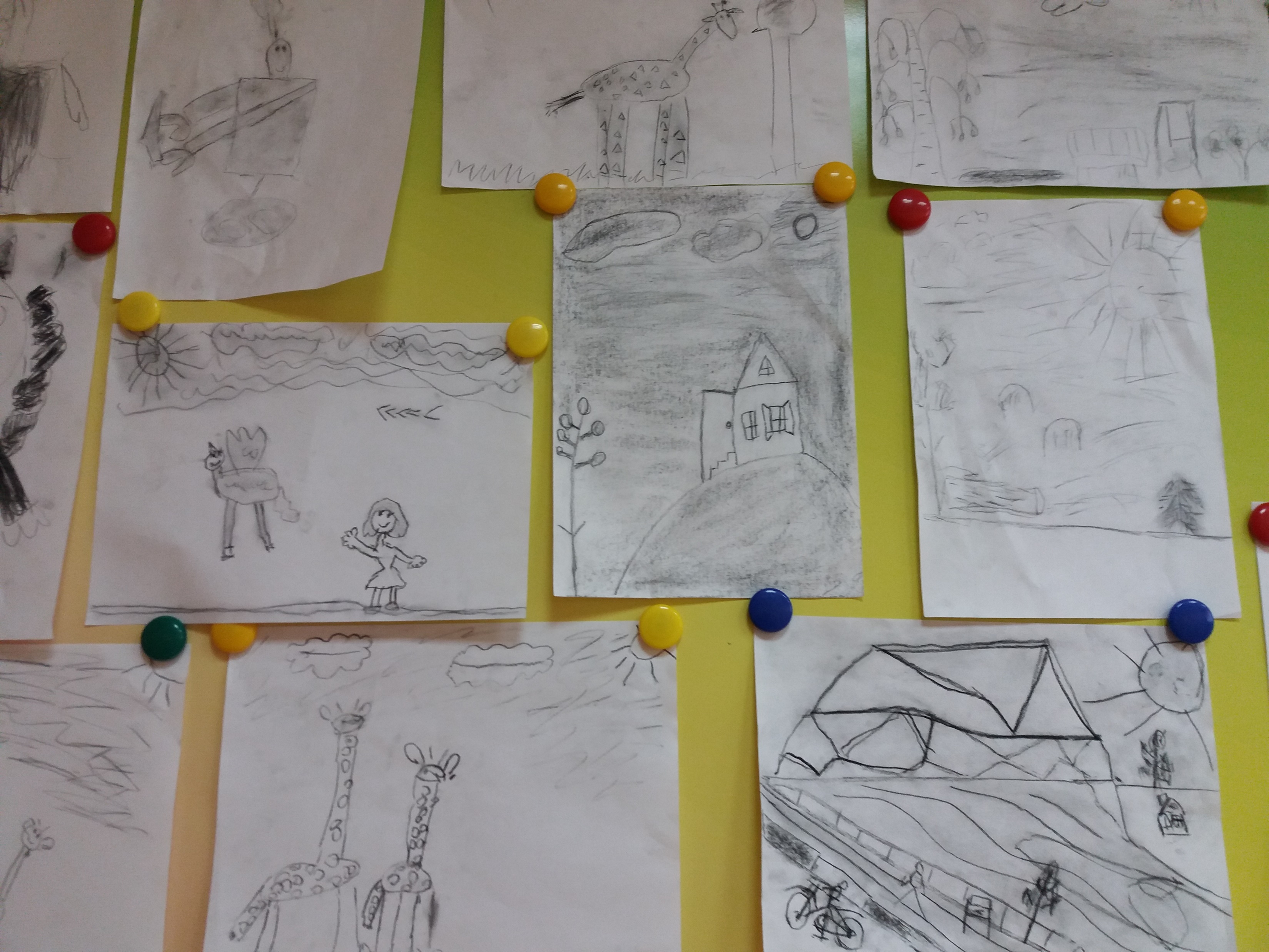 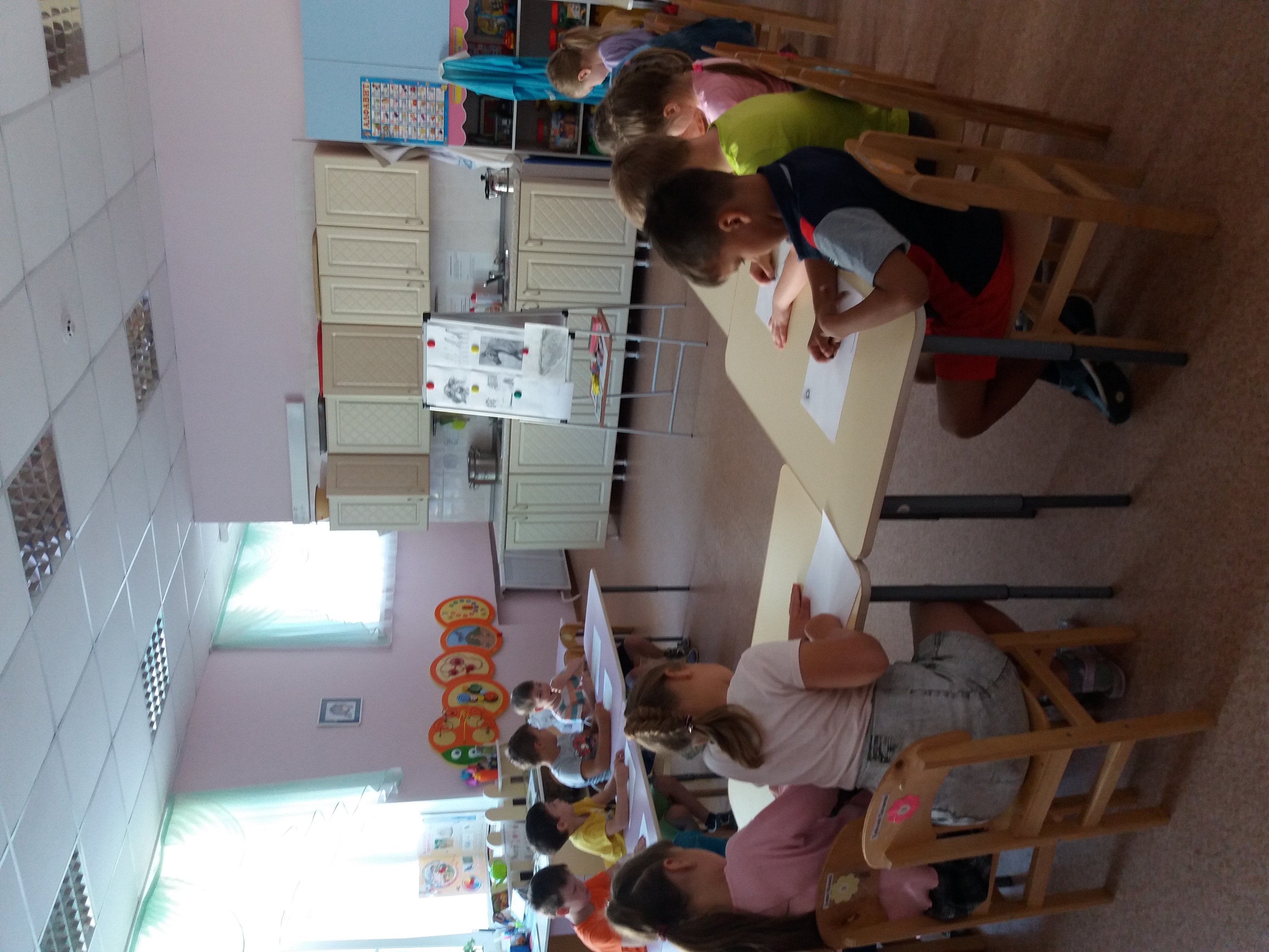 [Speaker Notes: Сюрпризный момент  - появление в группе  угольного карандаша.  Дети сравнивают след, оставленный угольным карандашом и след от простого карандаша. Педагог организует познавательную беседу на тему: «Из чего сделан грифель»
 Рассматривание образцов работ, выполненных в технике графики. Рисование  на свободную тему таблетками активированного угля, угольными  и простыми карандашами
,]
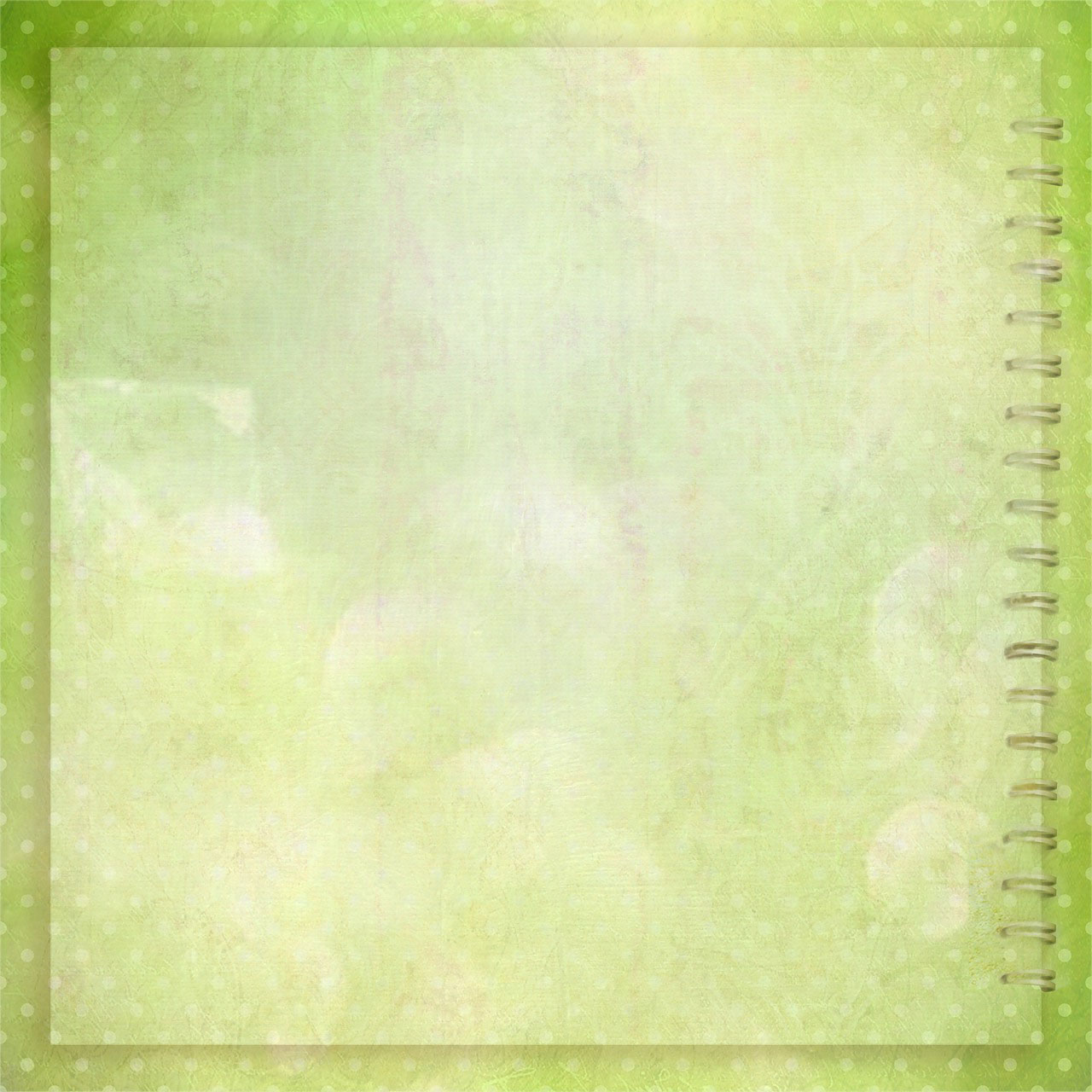 Взаимодействие с семьями воспитанников

Рекомендовать родителям расспросить детей о впечатлениях, полученных в ходе  «проживания» тематического дня

2. Выдать памятку «На чёрный день!», где указать варианты организации детских видов деятельности дома:

рисование таблетками активированного угля;

чтение сказки «Богатства матушки Земли»  из книги Алябьевой Е.А.  Познавательное развитие ребенка: сказки о природе.-М.: ТЦ Сфера, 2016;

- просмотр мультфильма «Уголек, Соломинка и Боб», видеоматериала «Как делают карандаши» https://youtu.be/u4WKMwHAUCc
[Speaker Notes: Взаимодействие с семьями воспитанников

,]
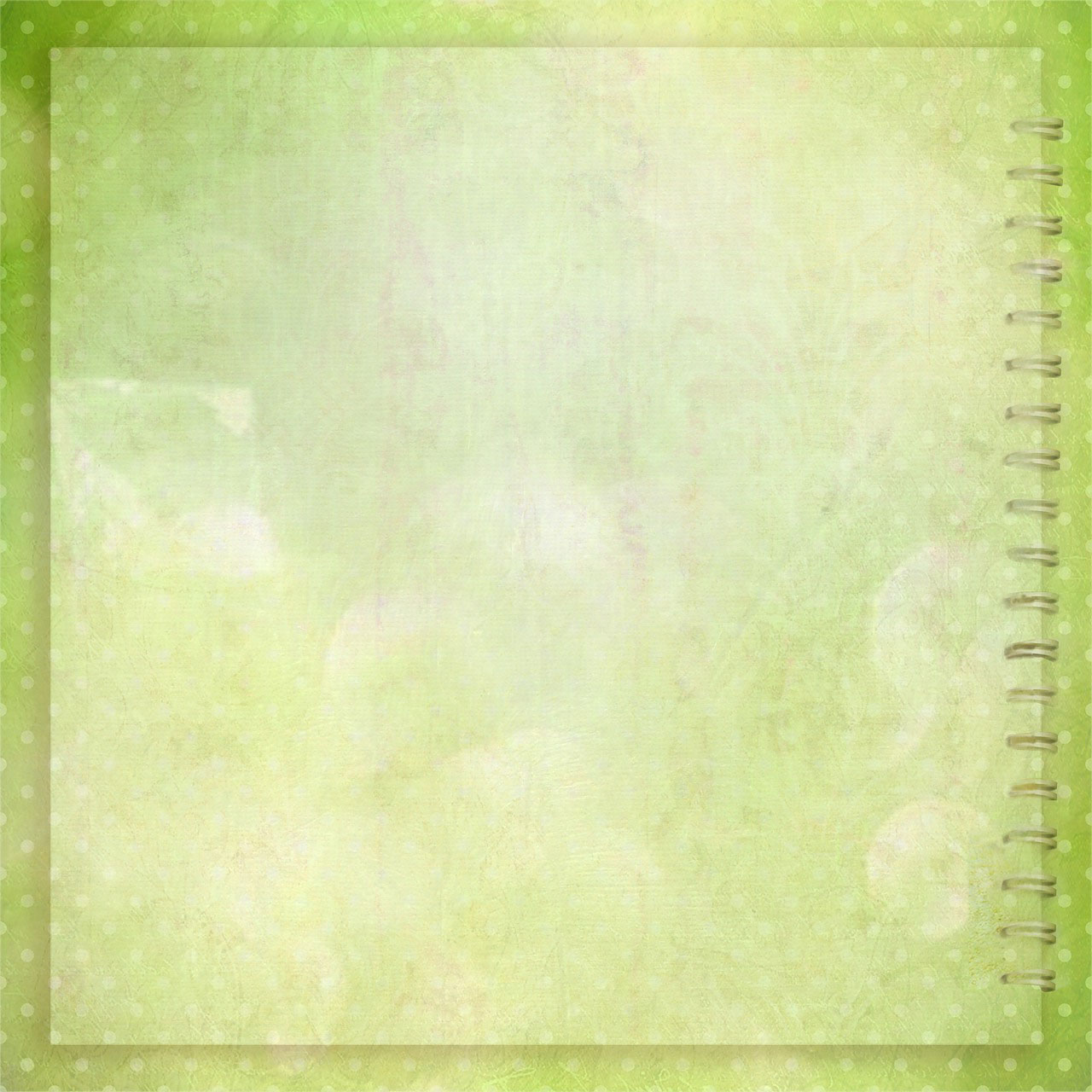 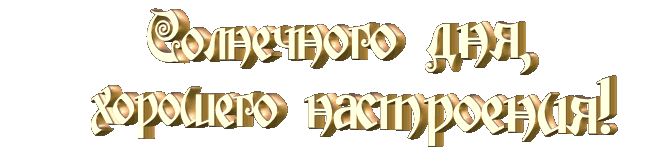 [Speaker Notes: ,]